সবাইকে শুভেচ্ছা
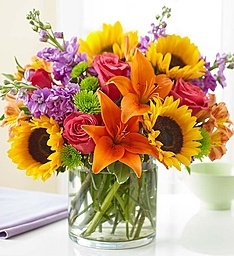 শিক্ষক পরিচিতি
বিপুল কুমার নাথ 
সহকারী শিক্ষক
রাজাপুর ধলিয়া সরকারী প্রাথমিক বিদ্যালয়
ফেনী সদর, ফেনী।
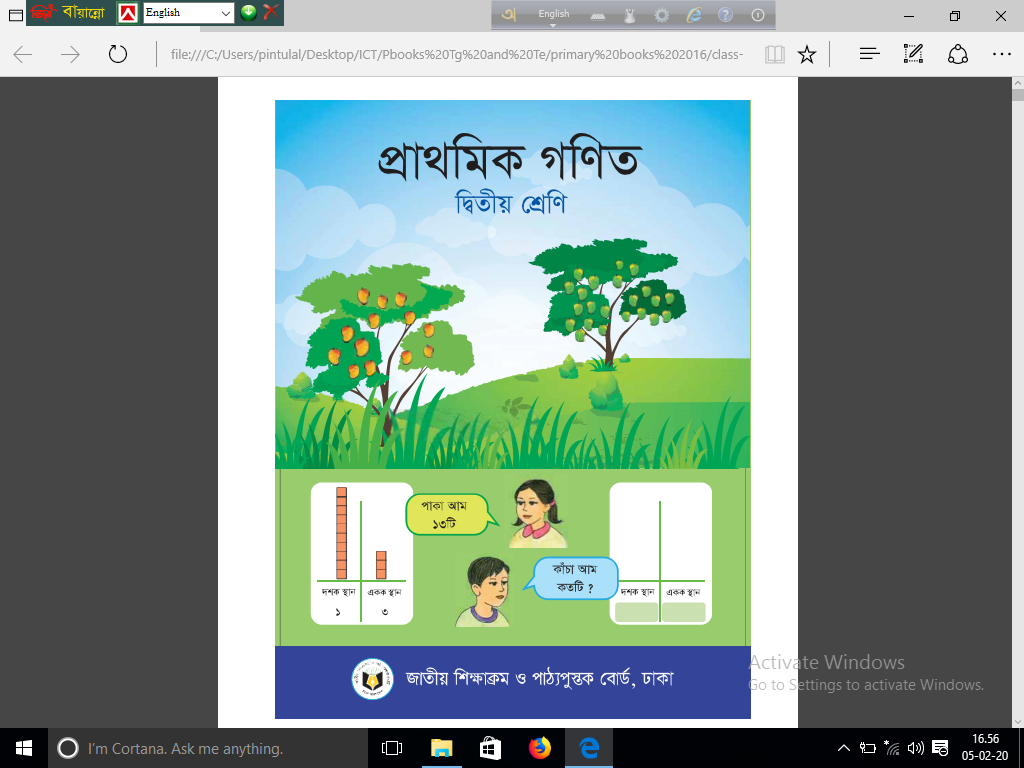 পাঠ পরিচিতি
শ্রেণিঃ             দ্বিতীয়
বিষয়ঃ            প্রাথমিক গণিত
মূলপাঠঃ          যোগ  
বিশেষ পাঠঃ     হাতে না রেখে যোগ 
সময়ঃ             ৪০ মিনিট
শিখনফল
৯.১.১ উপকরণ ব্যবহার করে যোগ করতে পারবে (যোগফল হবে অনূর্ধ্ব ১০০)
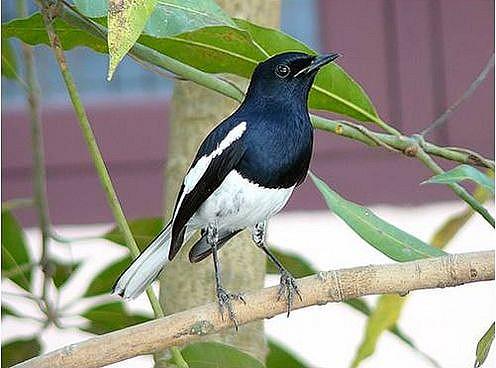 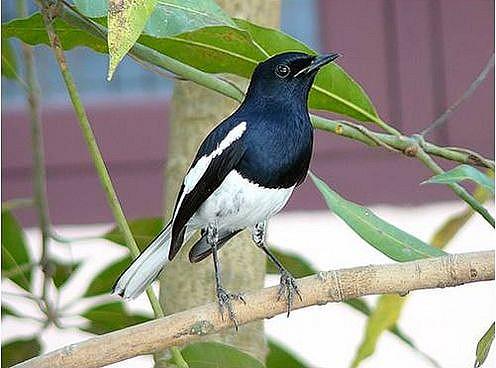 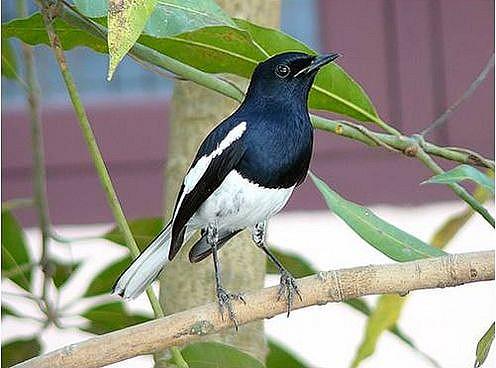 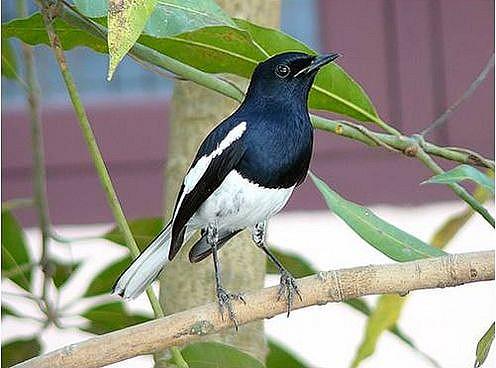 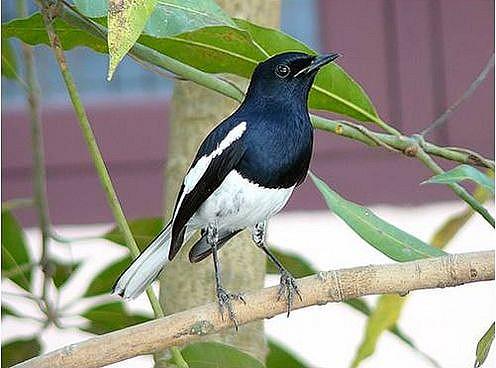 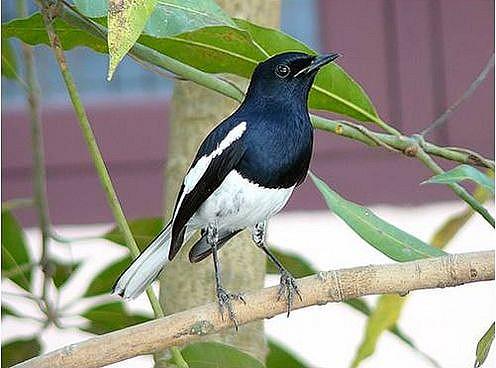 =
৬টি
+
২টি
৪টি
আজকের পাঠ
হাতে না রেখে যোগ
এসো একটি সমস্যা নিয়ে চিন্তা করি।
রেজার ৩২টি কাগজ ছিলো, মিনা তাকে আরো ২৪টি কাগজ দিলো। এখন রেজার কতগুলো কাগজ হলো?
সমস্যাটি চিত্রে দেখি ও গাণিতিক বাক্যে প্রকাশ করি।
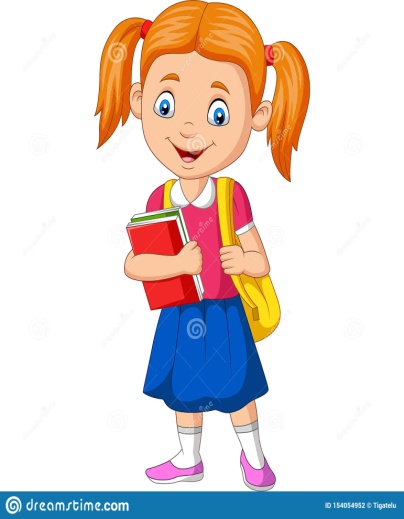 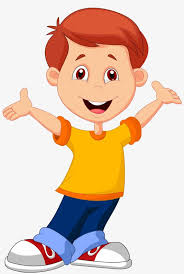 ১০
১০
১০
১০
১০
রেজার ছিলো ৩২টি
মিনা দিলো ২৪টি
৩২ + ২৪ =
গাণিতিক বাক্যঃ
এসো সমস্যাটি সমাধান করি
৩
২
২
৪
৫
৬
দলীয় কাজ
৩2
+ 1৭
১৪ 
     + ৫১
৪৫
+2৩
একক কাজ
৩০ 
+ ৩৯
২৬+৩১=  
    ৩৫+৩৩=
মূল্যায়ন
শিক্ষার্থীরা হাতে না রেখে দুই অঙ্কের যোগ করতে পারছে কিনা তা যাচাই করা।
              ৪৩ +৩২ = ?
বাড়ির কাজ
যোগ করঃ 
          ৭০
        +২০
৪৭  
        + ২
সবাইকে ধন্যবাদ
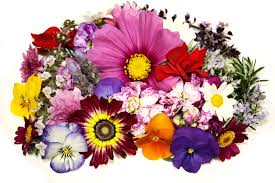